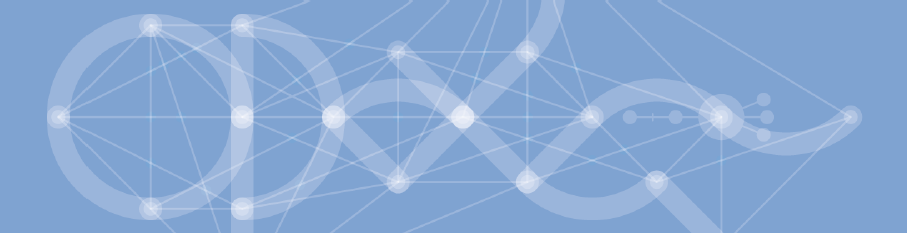 MAP Trutnovsko
Vyhodnocení dotazníkového šetření MŠ



1. 6. 2016, Havlovice
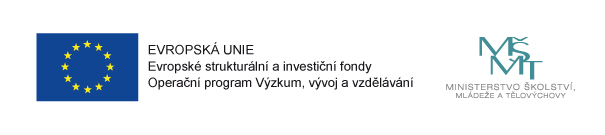 MAP Trutnovsko
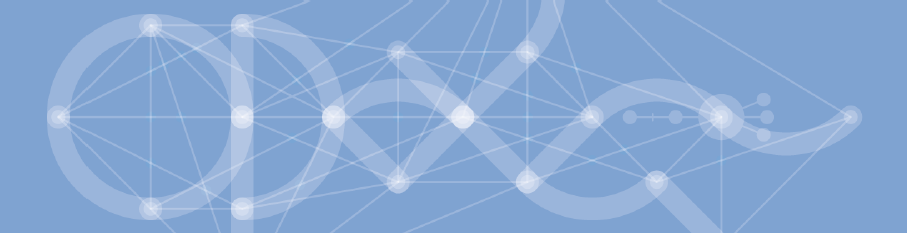 VYHODNOCENÍ PRIORIT
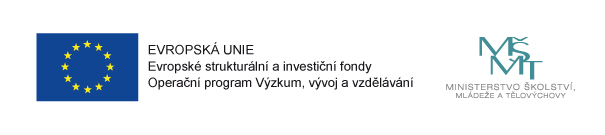 MAP Trutnovsko
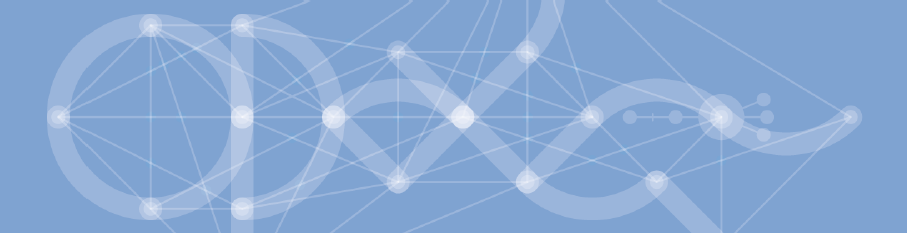 I. PODPORA INKLUZIVNÍHO / SPOLEČNÉHO VZDĚLÁVÁNÍ
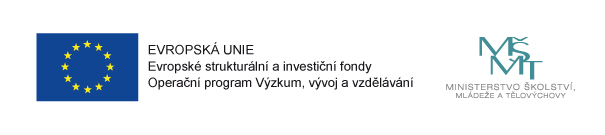 MAP Trutnovsko
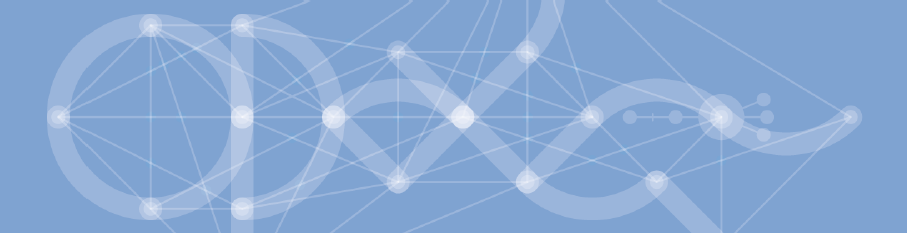 II. ROZVOJ ČTENÁŘSKÉ PREGRAMOTNOSTI
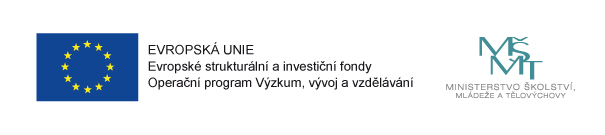 MAP Trutnovsko
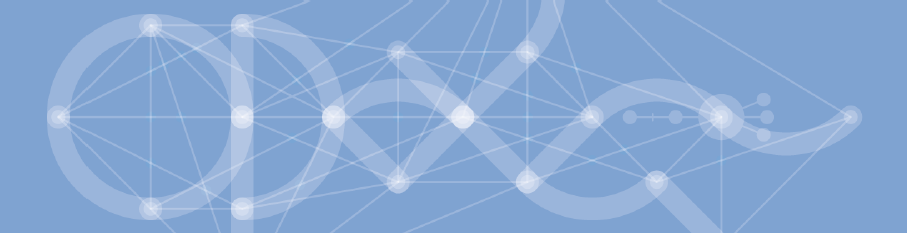 III. ROZVOJ MATEMATICKÉ PREGRAMOTNOSTI
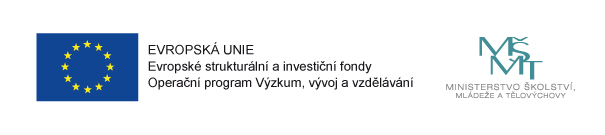 MAP Trutnovsko
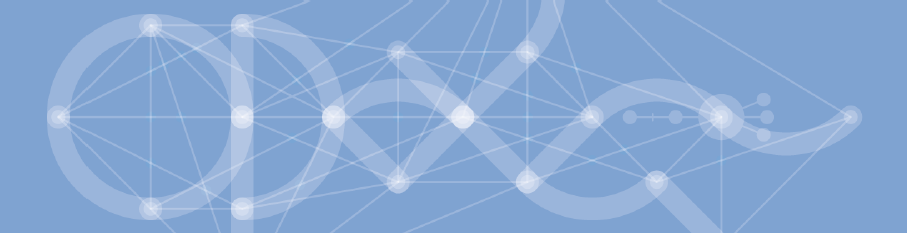 IV. PODPORA KOMPETENCÍ K PODNIKAVOSTI, INICIATIVĚ A KREATIVITĚ
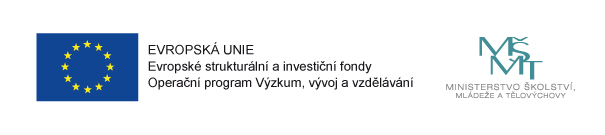 MAP Trutnovsko
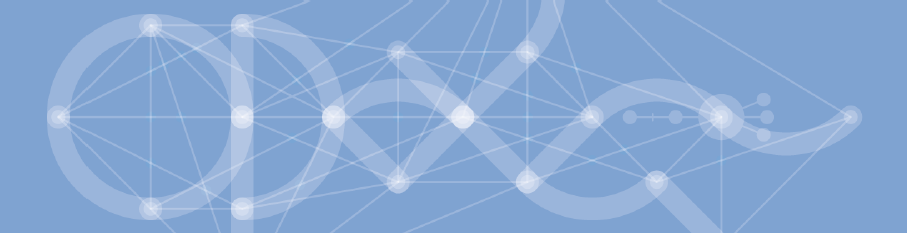 V. PODPORA POLYTECHNICKÉHO VZDĚLÁVÁNÍ
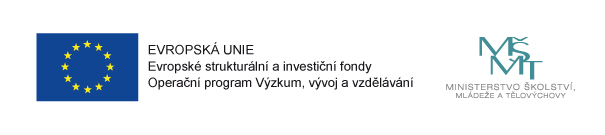 MAP Trutnovsko
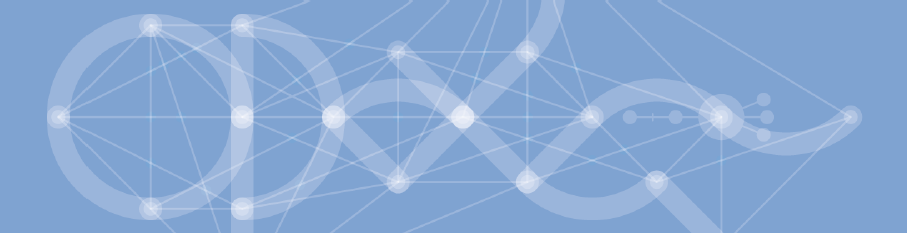 VI. PODPORA SOCIÁLNÍCH A OBČANSKÝCH DOVEDNOSTÍ A DALŠÍCH KLÍČOVÝCH KOMPETENCÍ
= nebyly hodnoceny jednotlivé překážky
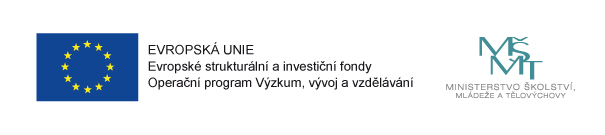 MAP Trutnovsko
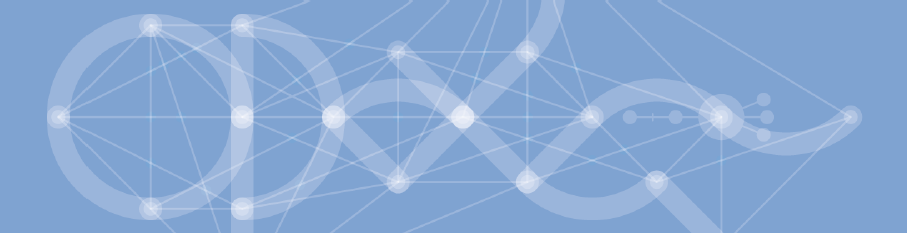 VII. PODPORA DIGITÁLNÍCH KOMPETENCÍ PEDAGOGICKÝCH PRACOVNÍKŮ
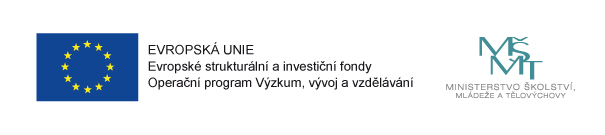 MAP Trutnovsko
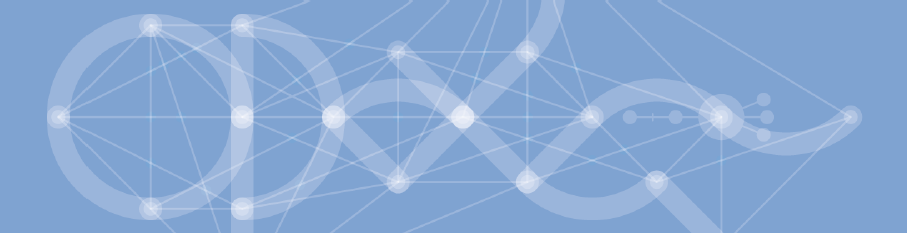 VIII. INFRASTRUKTURA – STAVBY A REKONSTRUKCE
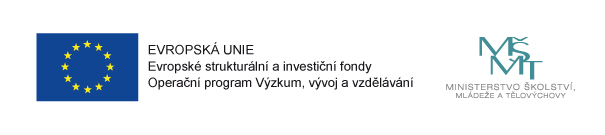 MAP Trutnovsko
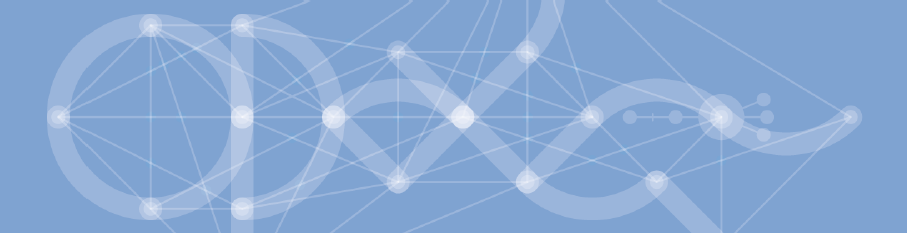 INFRASTRUKTURA – VYBAVENÍ
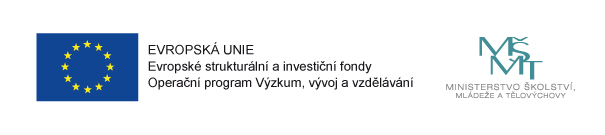 MAP Trutnovsko
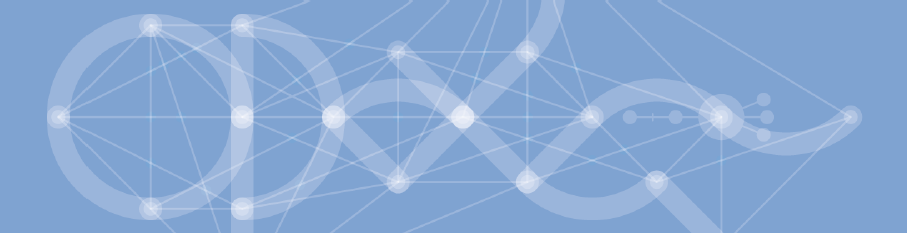 CO O PROJEKTECH VÍME?
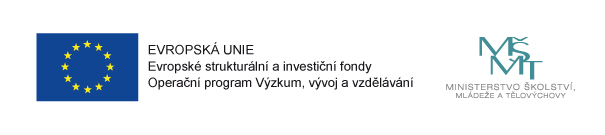 MAP Trutnovsko